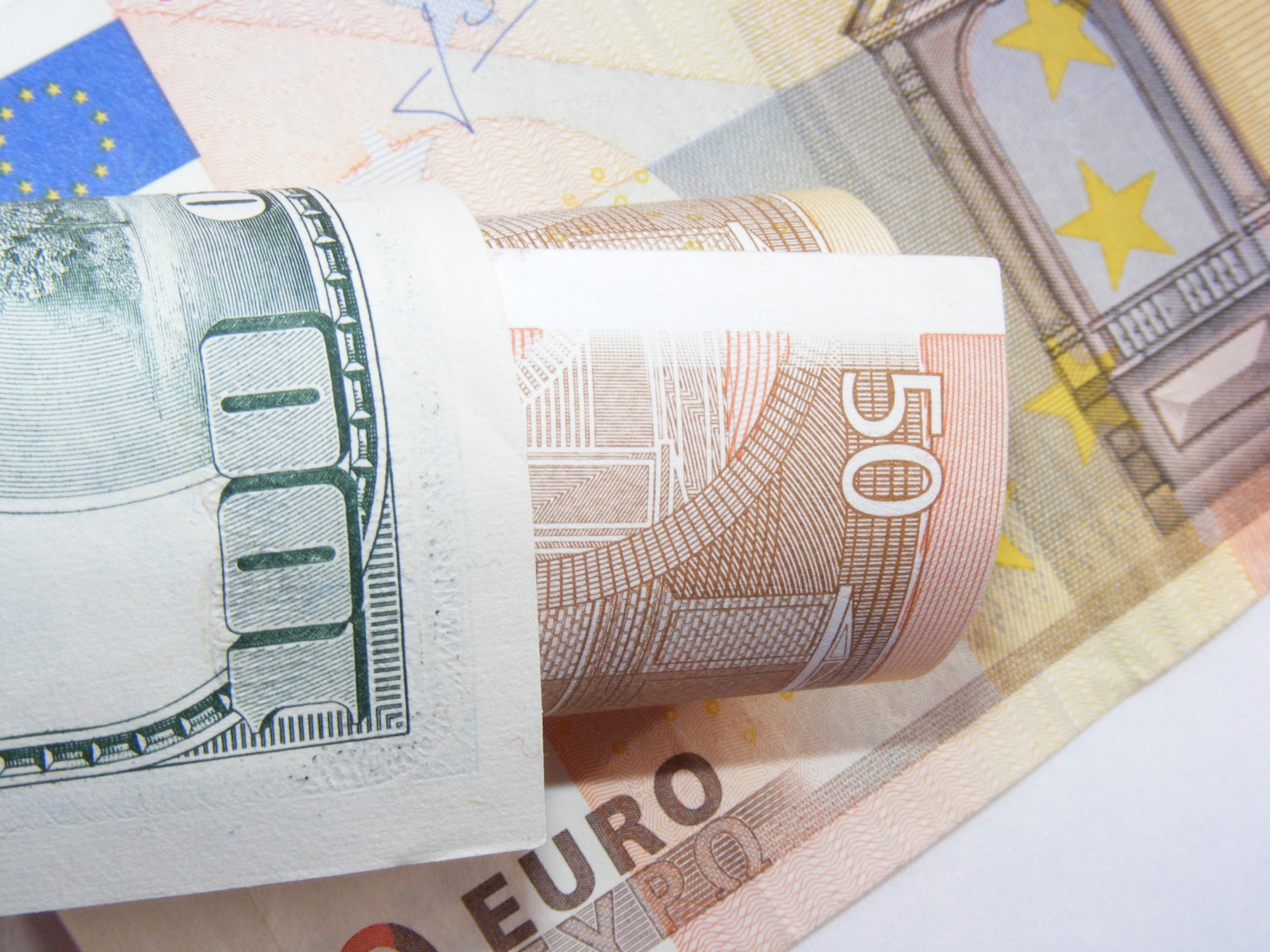 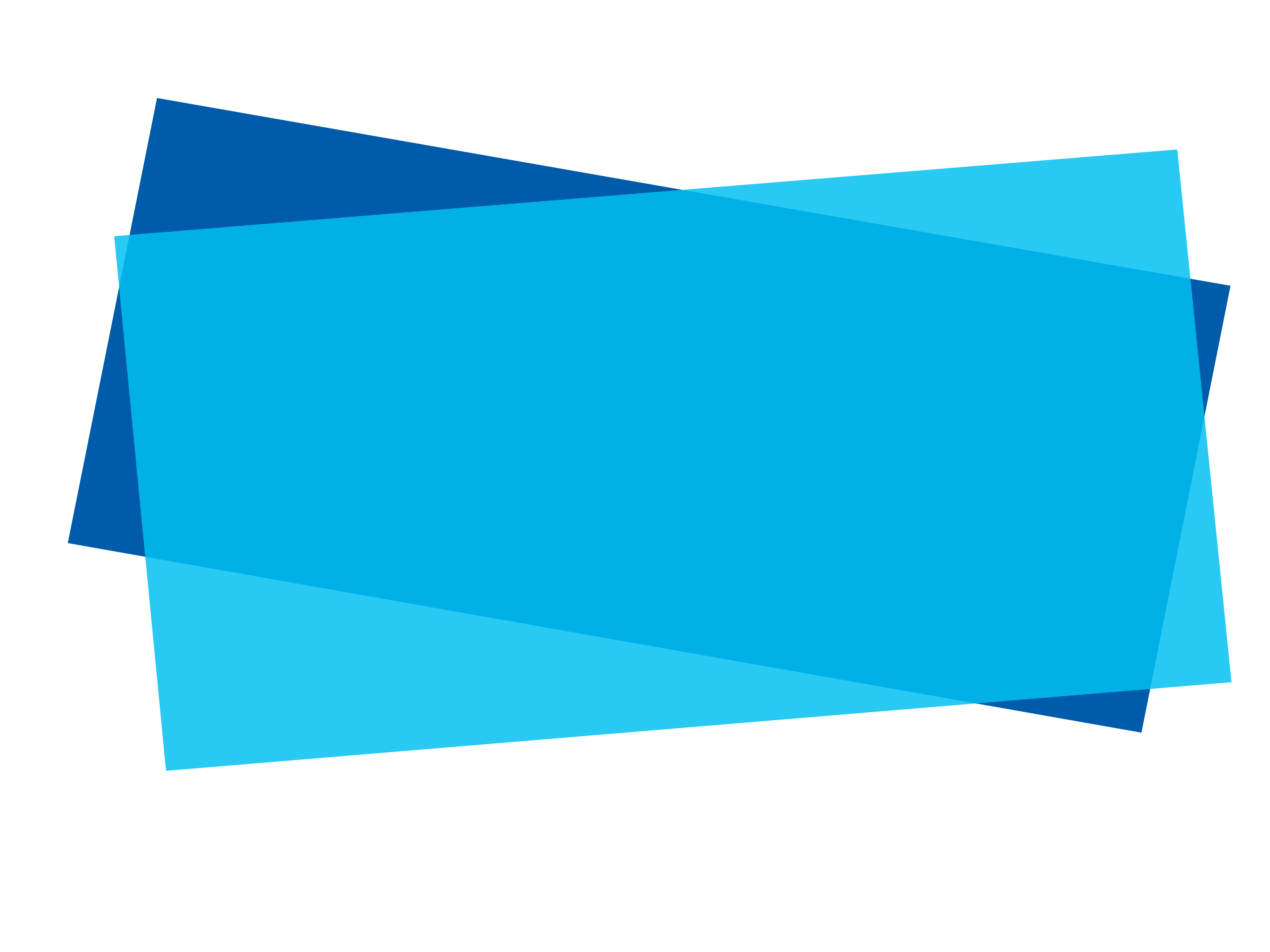 Revenue: IPSASB Proposals for Revenue
The Handbook of International Public Sector Accounting Pronouncements is the primary authoritative source of international generally accepted accounting principles for public sector entities. 
All information in this presentation is proprietary and copyrighted.
Revenues
Purpose of Session

The IPSASB is proposing changes to its requirements for accounting for revenue

Participants who are preparing to adopt the accrual basis IPSAS should be aware of the proposals so that they can ensure any revenue systems and procedures being developed for the transition process will be capable of dealing with the proposed accounting.

The accounting discussed in this session relates to proposals only and is therefore subject to change.
Revenues: IPSASB Proposals for Revenue
Proposed New Standards


ED 70, Revenue with Performance Obligations

ED 71, Revenue without Performance Obligations
Revenues: IPSASB Proposals for Revenue
[Speaker Notes: These proposals are complemented by a proposed new Standard on transfer expenses. ED 72, Transfer Expenses is discussed in the Expenses module.

Under these proposals, the current separation of revenue transactions into exchange transactions and non-exchange transactions will be replaced by a distinction based on whether the entity must satisfy performance obligations to be entitled to the revenue or not.

ED 70, Revenue with Performance Obligations, is based on IFRS 15, Revenue from Contracts with Customers. If participants are familiar with IFRS 15, they should be comfortable with the proposals in ED 70. ED 70 would replace IPSAS 9, and would address the exchange transactions covered by that standard. Some non-exchange transactions will also be within the scope of ED 70.

ED 71, Revenue without Performance Obligations, is a proposed public sector specific IPSAS that would replace IPSAS 23.]
Performance Obligations


A performance obligation is a promise in a binding arrangement with a purchaser to transfer to the purchaser or third-party beneficiary either:

(a)	A good or service (or a bundle of goods or services) that is distinct; or
(b)	A series of distinct goods or services that are substantially the same and that have the same pattern of transfer to the purchaser or third-party beneficiary.
Revenues: IPSASB Proposals for Revenue
[Speaker Notes: This definition is based on the definition of a performance obligation in IFRS 15. ED 70 is more explicit that a requirement to transfer goods or services to third party beneficiaries is a performance obligation. If participants are familiar with IFRS 15, this could be highlighted.]
Types of Revenue
Revenues: IPSASB Proposals for Revenue
Accounting for Revenue with Performance Obligations
Revenues: IPSASB Proposals for Revenue
[Speaker Notes: The Revenues module provides more details about each step (page 54).]
Accounting for Revenue without Performance Obligations
Revenues: IPSASB Proposals for Revenue
[Speaker Notes: The Revenues module provides more details about each step (starting on page 55 - 56)]
Present Obligations in ED 71

Capital Transfers

Eligible Expenditure

Specified Activity
Revenues: IPSASB Proposals for Revenue
[Speaker Notes: The Revenues module provides more details about each type of present obligation (page 56).]
Accounting for Taxes Under ED 71


ED 71 does not propose any changes in the accounting for tax revenue. Accounting for taxes would remain the same as in IPSAS 23.
Revenues: IPSASB Proposals for Revenue
For Further Information
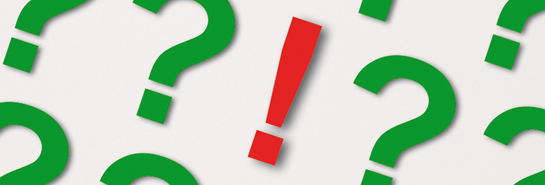 Visit the IPSASB web site http://www.ipsasb.org
Revenues: IPSASB Proposals for Revenue
[Speaker Notes: For further information on the proposals, visit the IPSASB website. The website includes the Exposure Drafts, At a Glance Summaries and Webcasts to help stakeholders understand and comment on the proposals.

ED 70: - https://www.ipsasb.org/publications/exposure-draft-70-revenue-performance-obligations

ED 71 - https://www.ipsasb.org/publications/exposure-draft-71-revenue-without-performance-obligations]